An Upper Bound on the GKS Game via Max Bipartite Matching
DeVon Ingram (Georgia Institute of Technology)
A Brief Introduction to Query Complexity
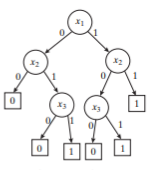 Multilinear Polynomial Degree
Multilinear Polynomial Degree (cont.)
Sensitivity
The Sensitivity Conjecture
Conjecture: Let f be an arbitrary Boolean function. Then, deg(f)≤poly(s(f)).

Since it is known that s(f)≤poly(deg(f)), the conjecture essentially states that multilinear polynomial degree and sensitivity are polynomially related, that is deg(f)≤poly(s(f)) and s(f)≤poly(deg(f)).

If the conjecture is true, then sensitivity is also polynomially related to several other query complexity measures.
The GKS Game
A reformulation of the sensitivity conjecture in terms of a cooperative two-player communication game.

A polynomial lower bound on the cost of the game implies a polynomial upper bound on multilinear polynomial degree in terms of sensitivity.

Alice and Bob attempt to come up with a protocol to identify an adversarially chosen bit in a Boolean array with maximum certainty.
The GKS Game (cont.)
Main idea: split up the Boolean array into blocks and place codewords in each block.

Definition (Szegedy): Suppose that the GKS game is played on a Boolean array of length n. A (k,n) strategy for the GKS game is a strategy such that the size of the subset returned by Bob is at most k over all inputs.

Theorem (Szegedy): If (k,n) and (x,y) strategies exist, then there exists a (kx,ny) strategy.
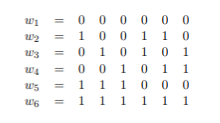 Main idea: Split up Boolean array into blocks and place codewords into each block. However, instead of using only one bit to uniquely identify a Hamming codeword, use several bits to uniquely identify Hamming Codewords.

Problem is reduced to finding a bipartite matching between subsets of {1,…,m} and Hamming codewords

A matching was found between subsets of size 4 and Hamming codewords of length 15.
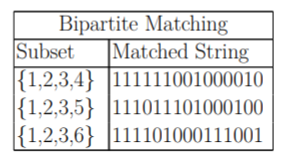 Future Directions
References
Ambainis, A. (2017). Understanding Quantum Algorithms via Query Complexity. arXiv preprint arXiv:1712.06349.
Arora, S., & Barak, B. (2009). Computational complexity: a modern approach. Cambridge University Press. 
Nisan, N., & Szegedy, M. (1994). On the degree of Boolean functions as real polynomials. Computational complexity, 4(4), 301-313.
Gilmer, J., Koucký, M., & Saks, M. (2015). A communication game related to the sensitivity conjecture. arXiv preprint arXiv:1511.07729.
Szegedy, M. (2015). An $ O (n^{0.4732}) $ upper bound on the complexity of the GKS communication game. arXiv preprint arXiv:1506.06456.
Ingram, D. (2017). An Upper Bound on the GKS Game via Max Bipartite Matching. arXiv preprint arXiv:1712.01149.
Brand, M. (2017, October). October 2017 solution. In Using your Head is Permitted. Retrieved from https://www.brand.site.co.il/riddles/201710a.html